Tardigrade:Leveraging Lightweight Virtual Machines to Easily and Efficiently Construct Fault-Tolerant Services
Jacob R. Lorch
Andrew Baumann
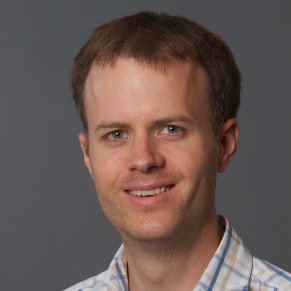 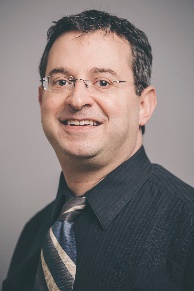 Lisa Glendenning
Dutch T. Meyer
Andrew Warfield
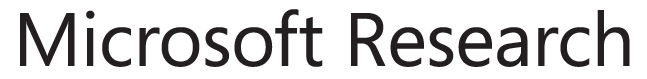 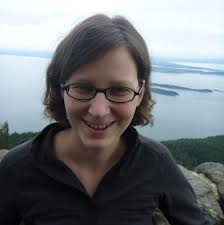 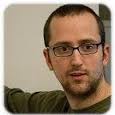 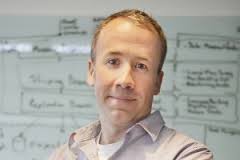 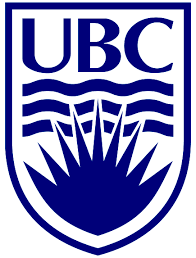 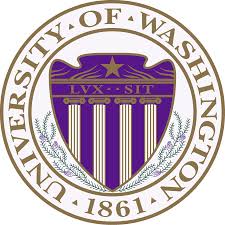 Our goal:
Turn existing binaries into fault-tolerant services.
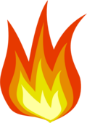 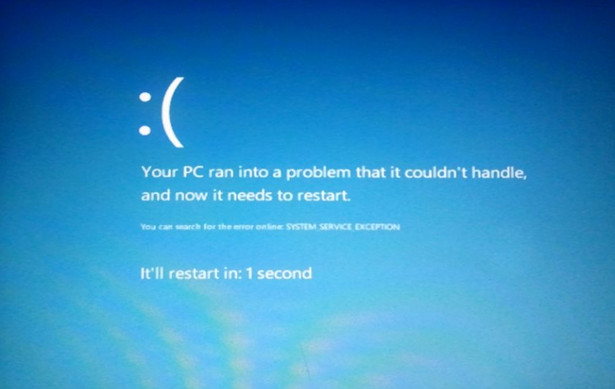 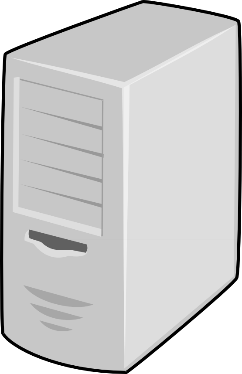 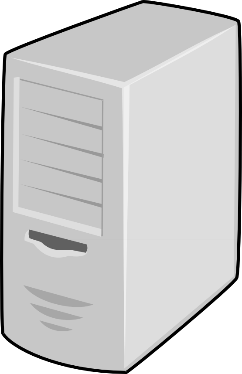 Jay Lorch, Microsoft Research
Tardigrade
2
Example:  FDS Metadata Service
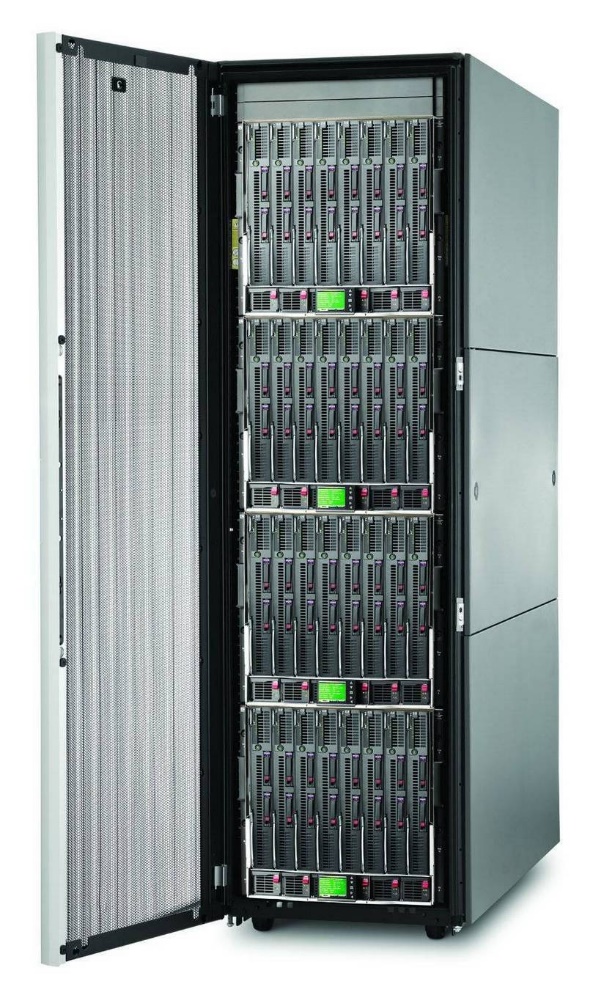 FDS Metadata server
FDS Cluster
[Nightingale et al., OSDI 2012]
Jay Lorch, Microsoft Research
Tardigrade
3
Example:  FDS Metadata Service
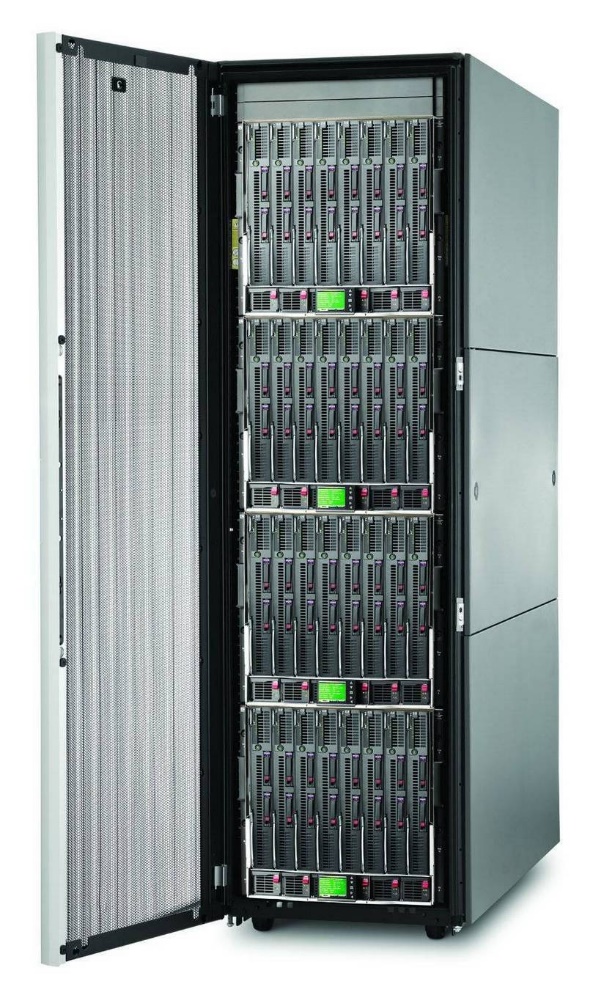 FDS Metadata server
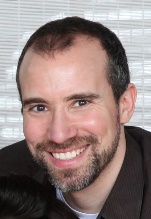 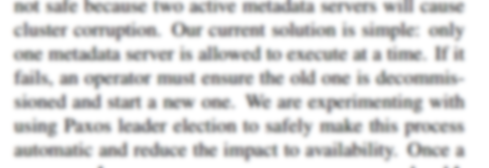 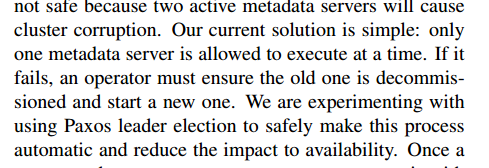 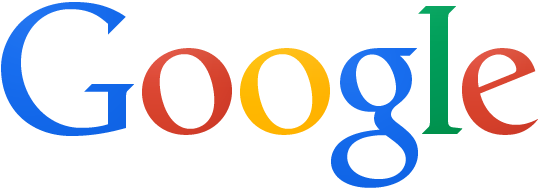 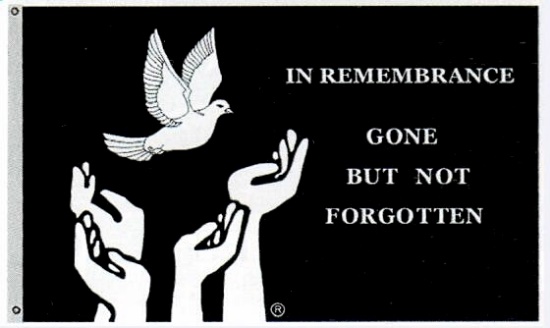 Paxos leader election
FDS Cluster
[Nightingale et al., OSDI 2012]
Jay Lorch, Microsoft Research
Tardigrade
4
Techniques for making code fault-tolerant
Use state machine replication library
Explicitly persist state to reliable back-end
Better:
Transparently make the binary fault-tolerant
have limitations
Requires development resources
Potential for oversight
Non-determinism
Failing to persist state
Exposing non-persisted data
Bugs in crash recovery
Jay Lorch, Microsoft Research
Tardigrade
5
Outline
Motivation
Background:  Asynchronous VM replication
Our solution:  Lightweight VM replication
Challenges and solutions
Evaluation
Jay Lorch, Microsoft Research
Tardigrade
6
Outline
Motivation
Background:  Asynchronous VM replication
Our solution:  Lightweight VM replication
Challenges and solutions
Evaluation
Jay Lorch, Microsoft Research
Tardigrade
7
Asynchronous virtual machine replication - Remus
[Cully et al., NSDI 2008]
Δ
Δ
Δ
Δ
Δ
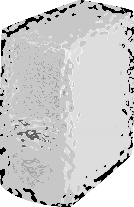 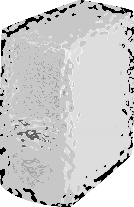 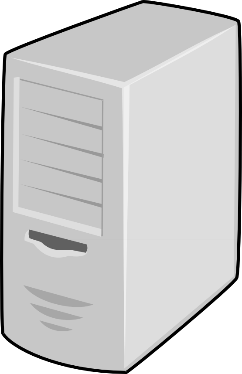 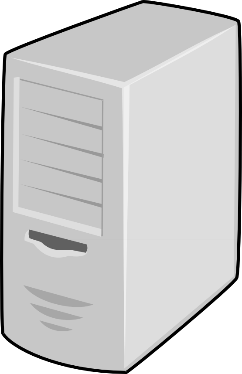 primary
backup
Primary can crash at any time; backup is always a bit behind.
Jay Lorch, Microsoft Research
Tardigrade
8
Asynchronous virtual machine replication - Remus
[Cully et al., NSDI 2008]
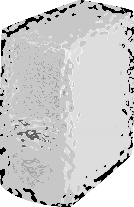 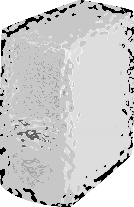 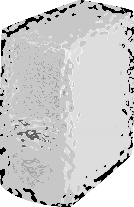 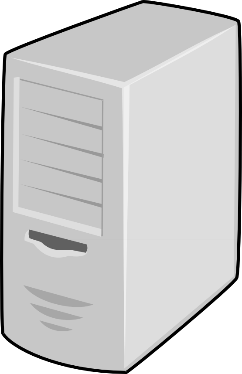 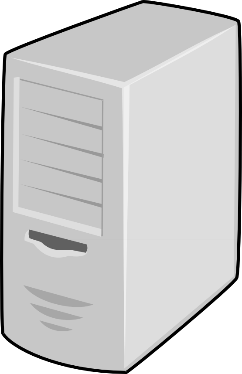 primary
backup
Output buffer
Jay Lorch, Microsoft Research
Tardigrade
9
Asynchronous virtual machine replication - Remus
[Cully et al., NSDI 2008]
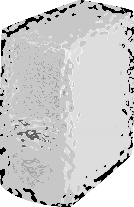 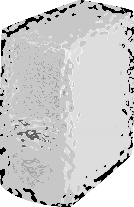 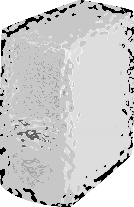 Ack(Δ)
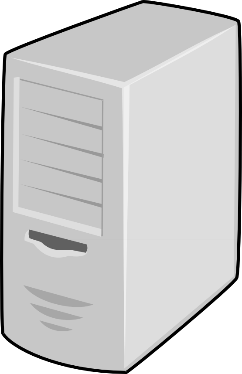 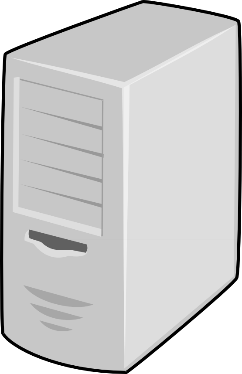 primary
backup
Output buffer
Jay Lorch, Microsoft Research
Tardigrade
10
High VM activity can delay packets
Processes unrelated to the service can balloon client-perceived latency.
Jay Lorch, Microsoft Research
Tardigrade
11
Outline
Motivation
Background:  Asynchronous VM replication
Our solution:  Lightweight VM replication
Challenges and solutions
Evaluation
Jay Lorch, Microsoft Research
Tardigrade
12
Our solution:  Use lightweight VMs instead
Lightweight VM system examples
Xax [Douceur et al., OSDI 2008]
Native Client [Sehr et al., IEEE S&P 2009]
Drawbridge [Porter et al., ASPLOS 2011]
Embassies [Howell et al., NSDI 2013]
Bascule [Baumann et al., Eurosys 2013]
Narrow API (e.g., ~45 calls in Bascule)
Other processes
Service process
LVM host
Host OS
Jay Lorch, Microsoft Research
Tardigrade
13
Lightweight VMs can support unmodified binaries via a library OS
Service process
LVM API
LVM host
Jay Lorch, Microsoft Research
Tardigrade
14
Lightweight VMs can support unmodified binaries via a library OS
Service process
Bascule has a Windows LibOS and a Linux LibOS
Service binary
OS API
Library OS
LVM API
LVM host
Jay Lorch, Microsoft Research
Tardigrade
15
A lightweight VM is encapsulated by virtue of having a narrow interface
Service process
Service binary
State capture interface
OS API
Library OS
LVM API
LVM host
Jay Lorch, Microsoft Research
Tardigrade
16
Our approach:  Checkpoint by interposing on existing LVM API
Checkpoint
Service process
Interposition using existing API means LVM and LibOS don’t have to change
Service binary
OS API
Library OS
LVM API
Checkpointer
LVM API
LVM host
Jay Lorch, Microsoft Research
Tardigrade
17
[Cully et al., NSDI 2008]
Asynchronous
Virtual
Machine
Replication
Lightweight
Virtual
Machine
Replication
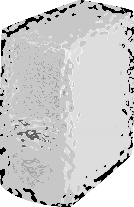 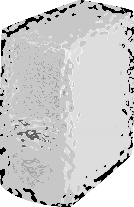 Service
Service
Library OS
Library OS
Checkpointing
Checkpointing
Host
Host
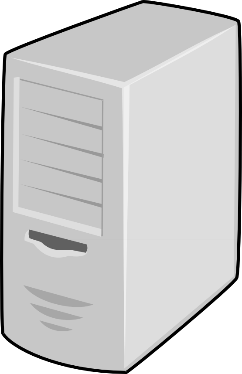 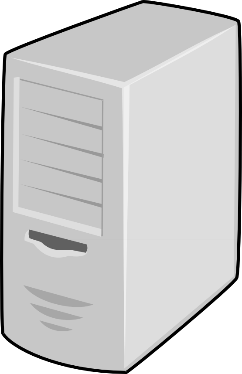 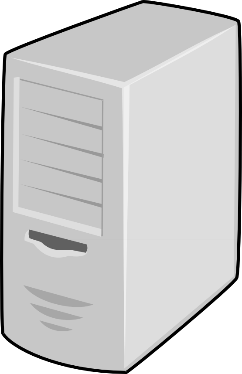 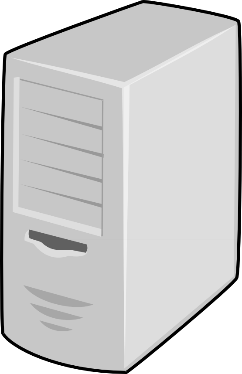 primary
backup
primary
backup
Jay Lorch, Microsoft Research
Tardigrade
18
[Cully et al., NSDI 2008]
Asynchronous
Virtual
Machine
Replication
Lightweight
Virtual
Machine
Replication
Our implementation of LVMR is called Tardigrade
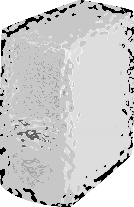 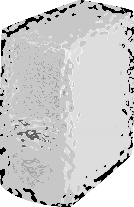 Guest (service+OS)
Guest (service+OS)
Checkpointing
Checkpointing
Host
Host
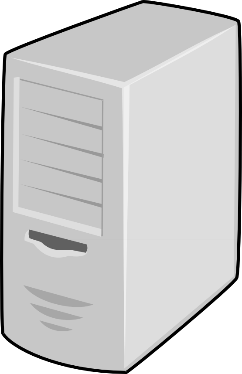 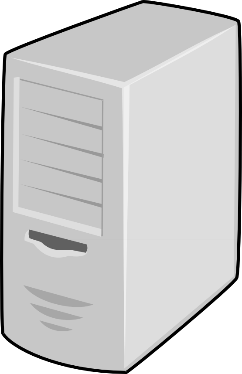 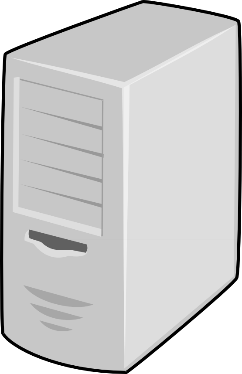 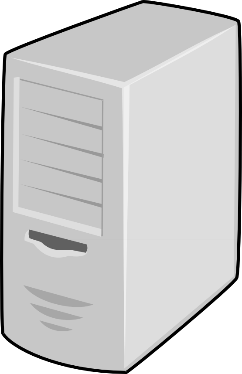 primary
backup
primary
backup
Jay Lorch, Microsoft Research
Tardigrade
19
Outline
Motivation
Background:  Asynchronous VM replication
Our solution:  Lightweight VM replication
Challenges and solutions
Evaluation
Jay Lorch, Microsoft Research
Tardigrade
20
Practical LVMR poses challenges
Challenges
Solutions
See paper for details
Maintaining consistency across reconfigurations
Vertical Paxos
Achieving performance potential
Incremental checkpointing, checkpoint capping, parallelism, scaling send buffer size
Lessons for LVM API designers
Quiescing, pre-checkpointing, enforcing determinism, terminating connections
Checkpointing via an existing LVM API
Jay Lorch, Microsoft Research
Tardigrade
21
Checkpointing uses certain LVM API features
Feature
Purpose
Ability to track changed memory pages
Efficiently compute checkpoint deltas
Ability to suspend and inspect other threads
Capture consistent snapshot
Determinism when API calls are replayed
Prevent divergence on failover
Host state either replayable or regeneratable
Recreate host state on backup
Jay Lorch, Microsoft Research
Tardigrade
22
Features may not always be in LVM APIs
Feature
Workaround
Ability to track changed memory pages
Missing ability to suspend and inspect other threads
Use exceptions, pre-checkpointing
Ability to suspend and inspect other threads
Non-determinism when API calls are replayed
Determinism when API calls are replayed
Hide non-determinism
Host state not replayable or regeneratable
Host state either replayable or regeneratable
Expose divergence as error condition
Jay Lorch, Microsoft Research
Tardigrade
23
To capture a checkpoint, we must quiesce and capture all threads’ state.
Guest (service + library OS)
Memory
Checkpointing layer
What if the API doesn’t let a thread suspend and inspect another thread?
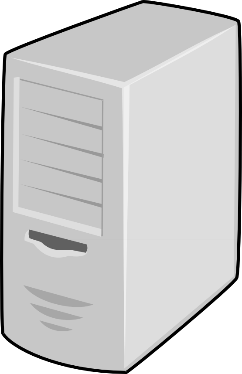 Host
primary
Jay Lorch, Microsoft Research
Tardigrade
24
We can use exceptions to quiesce guest threads
Guest (service + library OS)
Checkpoint
Checkpointing layer
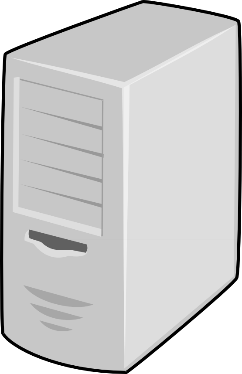 Host
primary
Jay Lorch, Microsoft Research
Tardigrade
25
Exception handler quiesces and captures each guest thread’s state
Guest (service + library OS)
Checkpoint
Memory
ExceptionHandler(      ,      )
Checkpointing layer
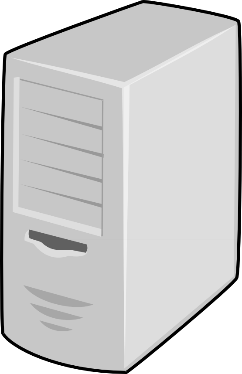 Host
primary
Jay Lorch, Microsoft Research
Tardigrade
26
Synchronous system calls complicate quiescence
Guest (service + library OS)
Checkpointing layer
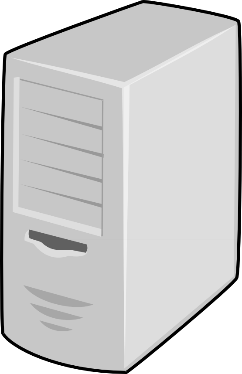 Host
primary
Jay Lorch, Microsoft Research
Tardigrade
27
The wait system call is easy to deal with
Guest (service + library OS)
Checkpointing layer
Checkpointing layer
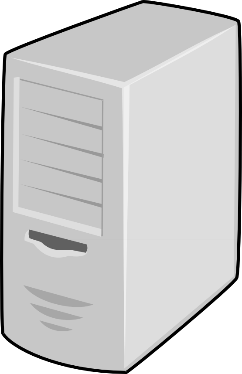 Host
primary
Jay Lorch, Microsoft Research
Tardigrade
28
General synchronous system calls require pre-checkpointing
Guest (service + library OS)
Checkpointing layer
Checkpointing layer
Checkpointing layer
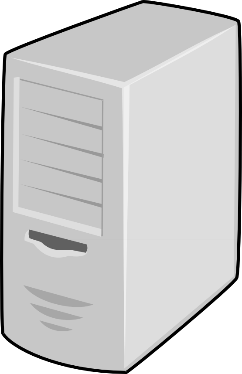 Host
primary
Jay Lorch, Microsoft Research
Tardigrade
29
API non-determinism undermines replay
CreateSemaphore() returns descriptor 0xAAA
CreateSemaphore() returns descriptor 0xBBB
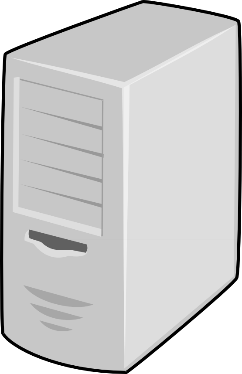 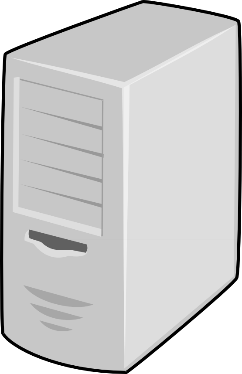 primary
backup
Jay Lorch, Microsoft Research
Tardigrade
30
An indirection table can hide non-determinism
Guest (service + library OS)
Guest (service + library OS)
Checkpointing layer
Checkpointing layer
Host
Host
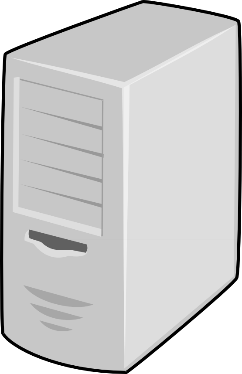 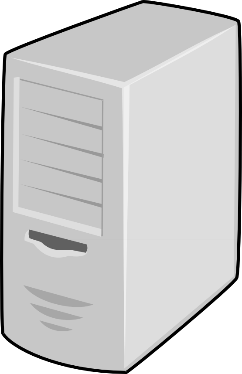 primary
backup
Jay Lorch, Microsoft Research
Tardigrade
31
State external to guest needs to be replayable or regeneratable
Guest (service + library OS)
API provides sockets, not packets
LVM API
Checkpointing layer
Checkpointer can’t capture TCP session state!
LVM API
Host
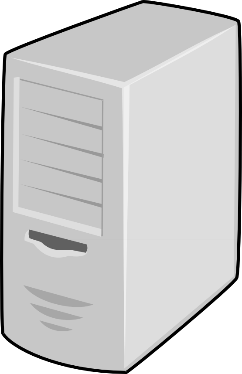 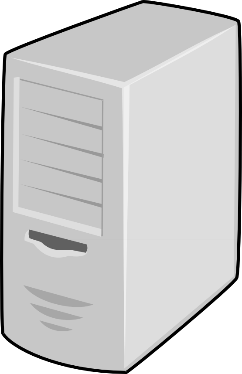 TCP session state
primary
backup
Jay Lorch, Microsoft Research
Tardigrade
32
System-specific modifications may be necessary
Guest (service + library OS)
Guest (service + library OS)
TCP connections get dropped on a failover.
Checkpointing layer
Checkpointing layer
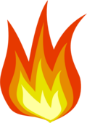 Fixing this requires a major API change to make it use packets rather than sockets
Host
Host
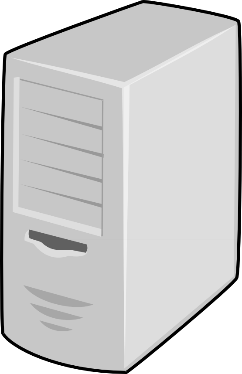 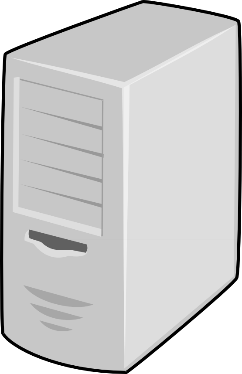 TCP session state
primary
backup
Jay Lorch, Microsoft Research
Tardigrade
33
Outline
Motivation
Background:  Asynchronous VM replication
Our solution:  Lightweight VM replication
Challenges and solutions
Evaluation
Jay Lorch, Microsoft Research
Tardigrade
34
Effect of external processes - Remus
Jay Lorch, Microsoft Research
Tardigrade
35
Effect of external processes - Tardigrade
Jay Lorch, Microsoft Research
Tardigrade
36
Effect of external processes - Tardigrade
Jay Lorch, Microsoft Research
Tardigrade
37
Memory dirtying affects checkpoint latency
Jay Lorch, Microsoft Research
Tardigrade
38
FDS metadata service
Checkpoint delta average size: 0.9 MB
Checkpoint delta average size: 1.8 MB
Jay Lorch, Microsoft Research
Tardigrade
39
ZKLite, a simple non-fault-tolerant Java implementation of the Zookeeper API
Jay Lorch, Microsoft Research
Tardigrade
40
Conclusions
No changes to binaries needed, making deployment simple
Lightweight VM replication is practical for making existing service binaries fault-tolerant
Replicating processes rather than VMs substantially reduces worst-case latency
Examples of good targets:
Metadata services
Coordination services
Niche web services
Lightweight virtual machine API designers should consider effect on replication
Reasonable performance if memory dirtying rate and load are low
Jay Lorch, Microsoft Research
Tardigrade
41
Backup slides
Jay Lorch, Microsoft Research
Tardigrade
42
Non-determinism in API makes replay difficult
In this case, we made a minor change to the API to make it deterministic.
Create HTTP request queue:  ID 7
Create HTTP request queue: ID 21
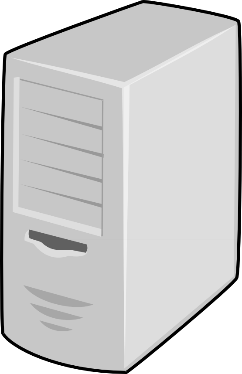 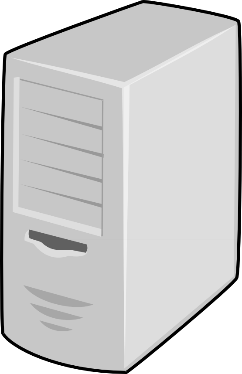 primary
backup
Jay Lorch, Microsoft Research
Tardigrade
43
Application binary interface (API) impacts RLVM design
Elements that have to change to enable replication
Aspects that make implementation challenging
Features useful for efficiently capturing state
Jay Lorch, Microsoft Research
Tardigrade
44
Bascule has support for incremental checkpointing
Memory
Memory
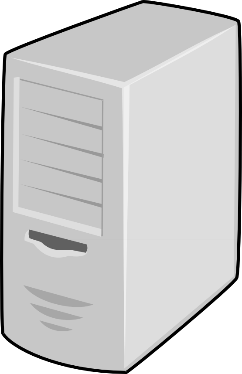 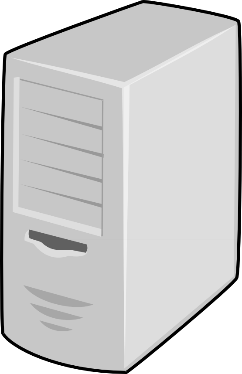 primary
backup
Jay Lorch, Microsoft Research
Tardigrade
45
Bascule has support for incremental checkpointing
Memory
Memory
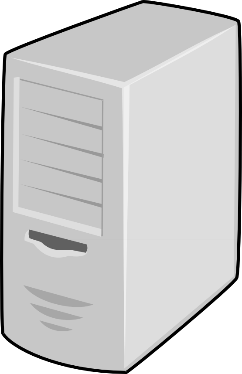 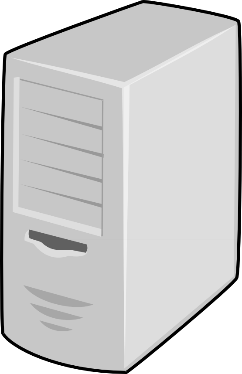 primary
backup
Jay Lorch, Microsoft Research
Tardigrade
46
Bascule has support for incremental checkpointing
Memory
Memory
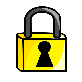 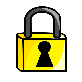 pre-image
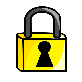 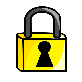 Bascule API has a call to protect memory pages, and allows registration of an exception handler
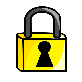 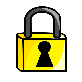 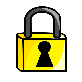 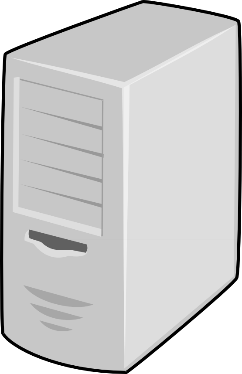 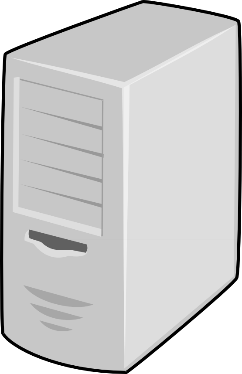 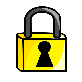 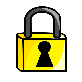 primary
backup
Jay Lorch, Microsoft Research
Tardigrade
47
Miscellaneous API calls might exhibit non-determinism
File contents

....
0x001300AB
....
File contents

....
0x001100AB
....
StreamMapPeBinary(“lib.dll”)
StreamMapPeBinary(“lib.dll”)
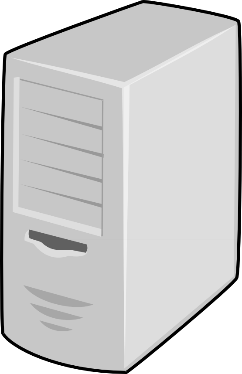 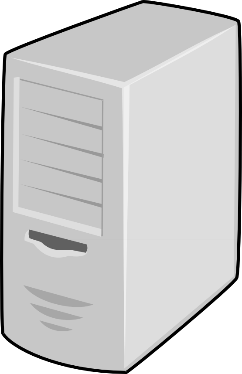 Bascule API reads host file contents, possibly modified by address space layout randomization
primary
backup
Jay Lorch, Microsoft Research
Tardigrade
48
Tardigrade architecture
Guest (service + library OS)
Guest (service + library OS)
Checkpointing layer
Checkpointing layer
Host
Host
Network filter
Network filter
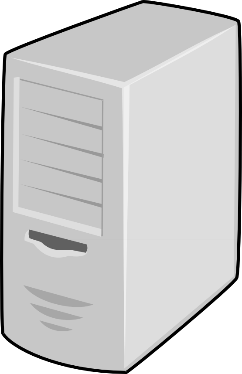 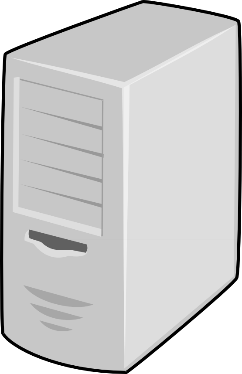 primary
backup
Jay Lorch, Microsoft Research
Tardigrade
49
Tardigrade architecture
Guest (service + library OS)
Guest (service + library OS)
Checkpointing layer
Checkpointing layer
Host
Host
Network filter
Network filter
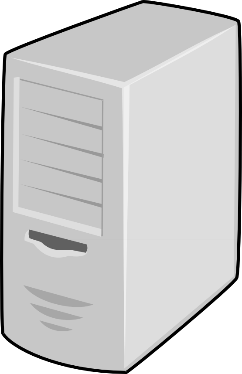 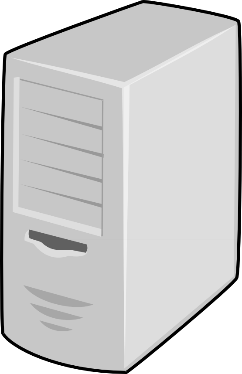 primary
backup
Jay Lorch, Microsoft Research
Tardigrade
50
Tardigrade architecture
Guest (service + library OS)
Guest (service + library OS)
Checkpointing layer
Checkpointing layer
Host
Host
Network filter
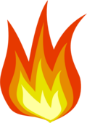 Network filter
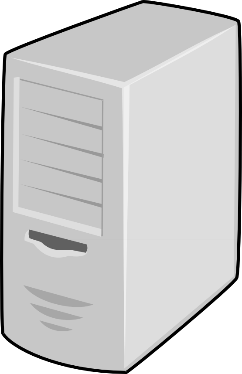 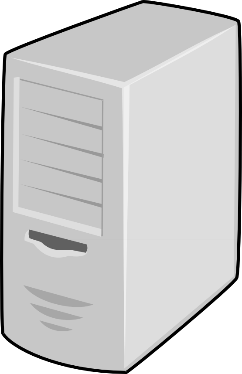 primary
backup
Jay Lorch, Microsoft Research
Tardigrade
51
Tardigrade architecture
Consistency ensured by orchestrator using Vertical Paxos
Guest (service + library OS)
Guest (service + library OS)
Checkpointing layer
Checkpointing layer
Host
Host
Network filter
Network filter
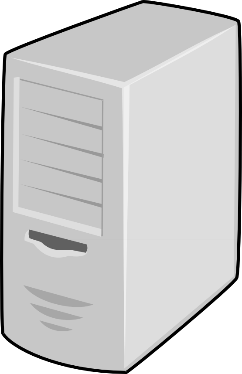 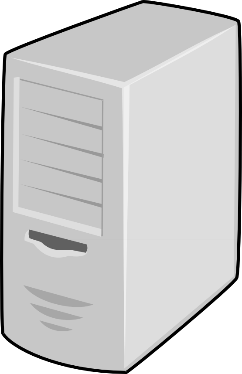 backup
primary
spare
backup
Jay Lorch, Microsoft Research
Tardigrade
52
Tardigrade uses the Bascule LVM
Extensible
Narrow interface:  51 API calls
Flexible:  Windows and Linux libOSes
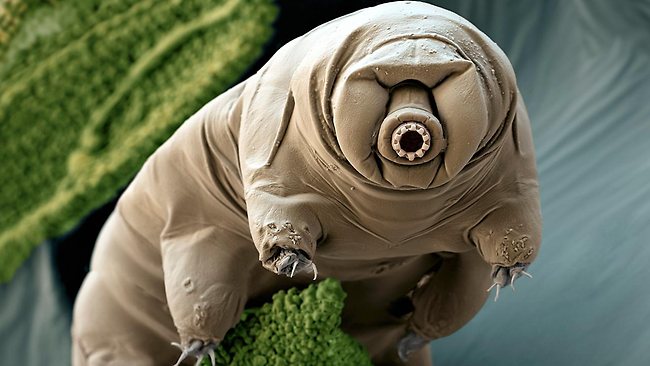 Jay Lorch, Microsoft Research
Tardigrade
53
FDS metadata service
Jay Lorch, Microsoft Research
Tardigrade
54
Mediawiki on Apache
Jay Lorch, Microsoft Research
Tardigrade
55
Mediawiki on Apache
Jay Lorch, Microsoft Research
Tardigrade
56
Each thread quiesces and captures its own state
Guest (service + library OS)
Checkpoint
Checkpointing layer
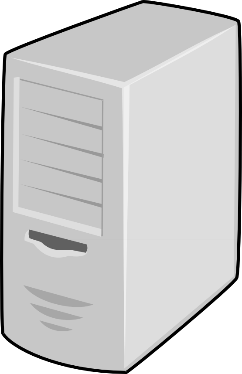 Host
primary
Jay Lorch, Microsoft Research
Tardigrade
57
Our solution:  Use lightweight VMs instead
Lightweight VM system examples
Xax [Douceur et al., OSDI 2008]
Native Client [Sehr et al., IEEE S&P 2009]
Drawbridge [Porter et al., ASPLOS 2011]
Embassies [Howell et al., NSDI 2013]
Bascule [Baumann et al., Eurosys 2013]
Lightweight VM (picoprocess)
Other processes
Service process
LVM host
Limited system calls, just to talk to host
Host OS
Jay Lorch, Microsoft Research
Tardigrade
58
A library OS allows existing binaries to run inside a lightweight VM
Lightweight VM (picoprocess)
Service process
Bascule LVM has a Windows LibOS and a Linux LibOS
OS API
Library OS
Other processes
LVM API
LVM host
Platform adaptation layer
Limited system calls, just to talk to host
Host OS
Jay Lorch, Microsoft Research
Tardigrade
59
LVM API is a useful boundary for capturing state
Lightweight VM (picoprocess)
Service process
State capture interface
OS API
Bascule LVM API has ~45 calls
Library OS
Other processes
LVM API
LVM host
Platform adaptation layer
Limited system calls, just to talk to host
Host OS
Jay Lorch, Microsoft Research
Tardigrade
60
Interposing on LVM API means LVM system can remain unchanged
Lightweight VM (picoprocess)
Service process
OS API
Library OS
LVM API
Checkpointing layer
LVM API
Platform adaptation layer
Jay Lorch, Microsoft Research
Tardigrade
61
Packets are delayed by 1-2 checkpoint intervals.
Checkpoint interval n
Checkpoint interval n+1
Checkpoint interval n+2
Copying checkpoint n
Time
Jay Lorch, Microsoft Research
Tardigrade
62
Checkpointer can use interposition to induce determinism
File contents

....
0x001300AB
....
File contents

....
0x001300AB
....
File contents

....
0x001100AB
....
File contents

....
0x001300AB
....
Checkpointer performs relocation before completing StreamMap calls
StreamMapPeBinary(“lib.dll”)
StreamMapPeBinary(“lib.dll”)
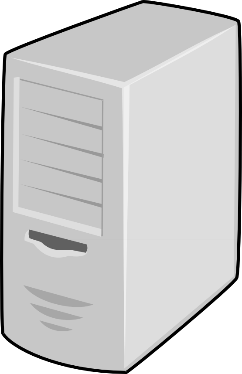 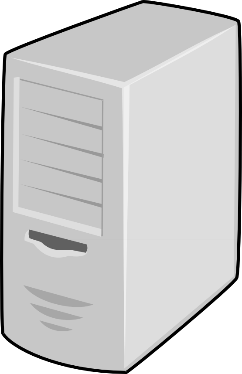 Bascule API reads host file contents, possibly modified by address space layout randomization
primary
backup
Jay Lorch, Microsoft Research
Tardigrade
63
Evaluation methodology
Workloads

Ping microbenchmark
FDS metadata service
ZKLite, a simplified Zookeeper
MediaWiki on Apache
1 Gb/s LAN
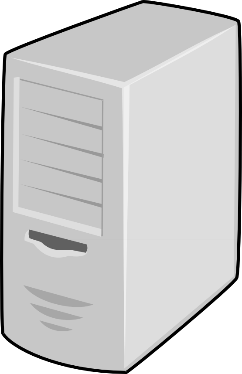 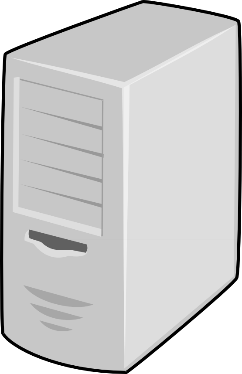 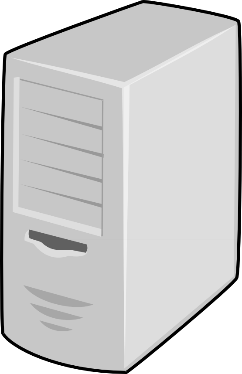 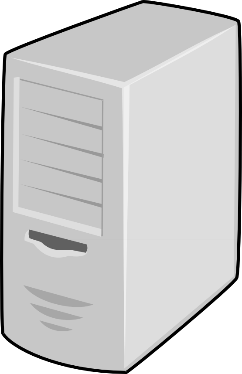 spare
backup
client
primary
Jay Lorch, Microsoft Research
Tardigrade
64